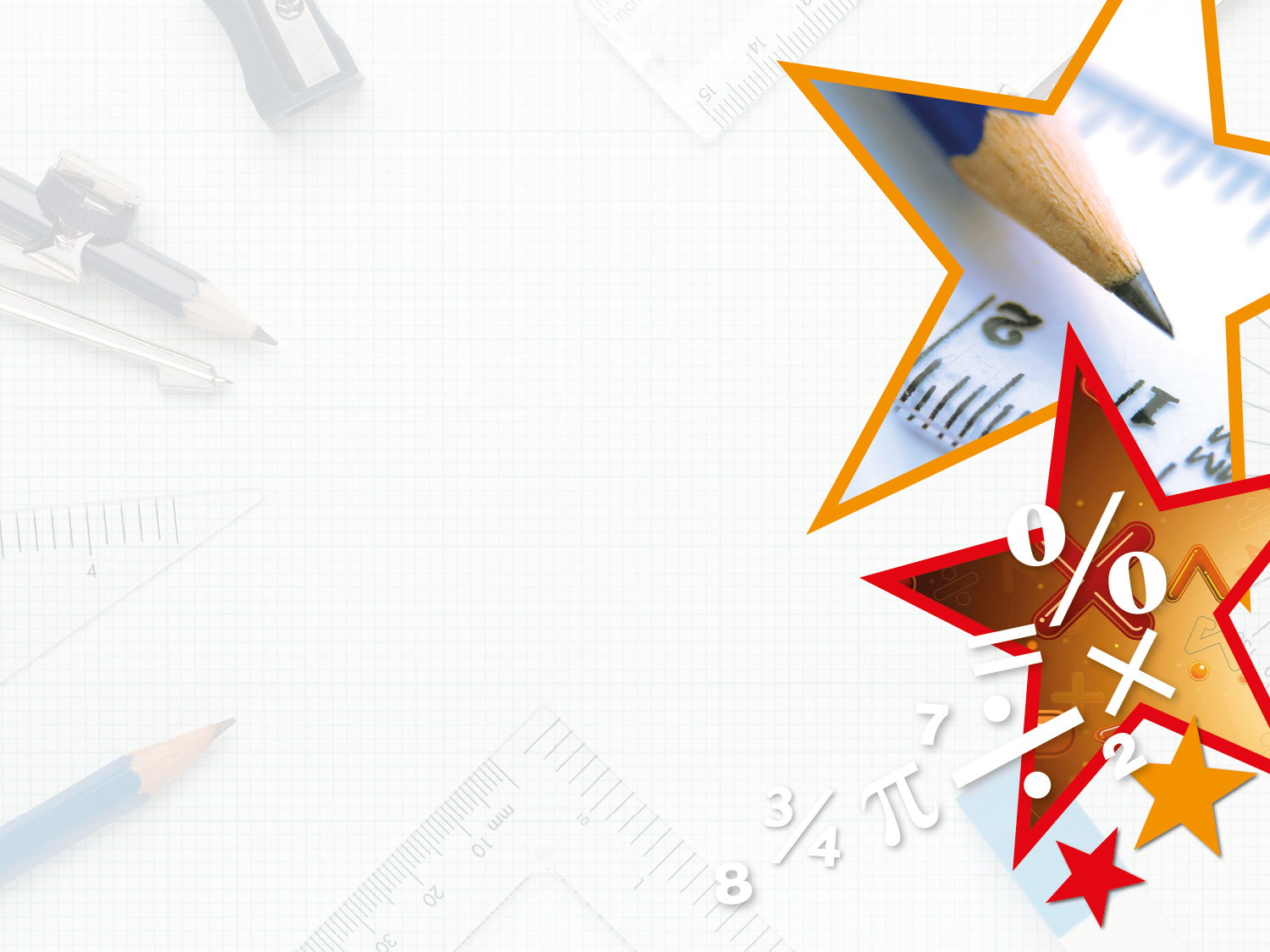 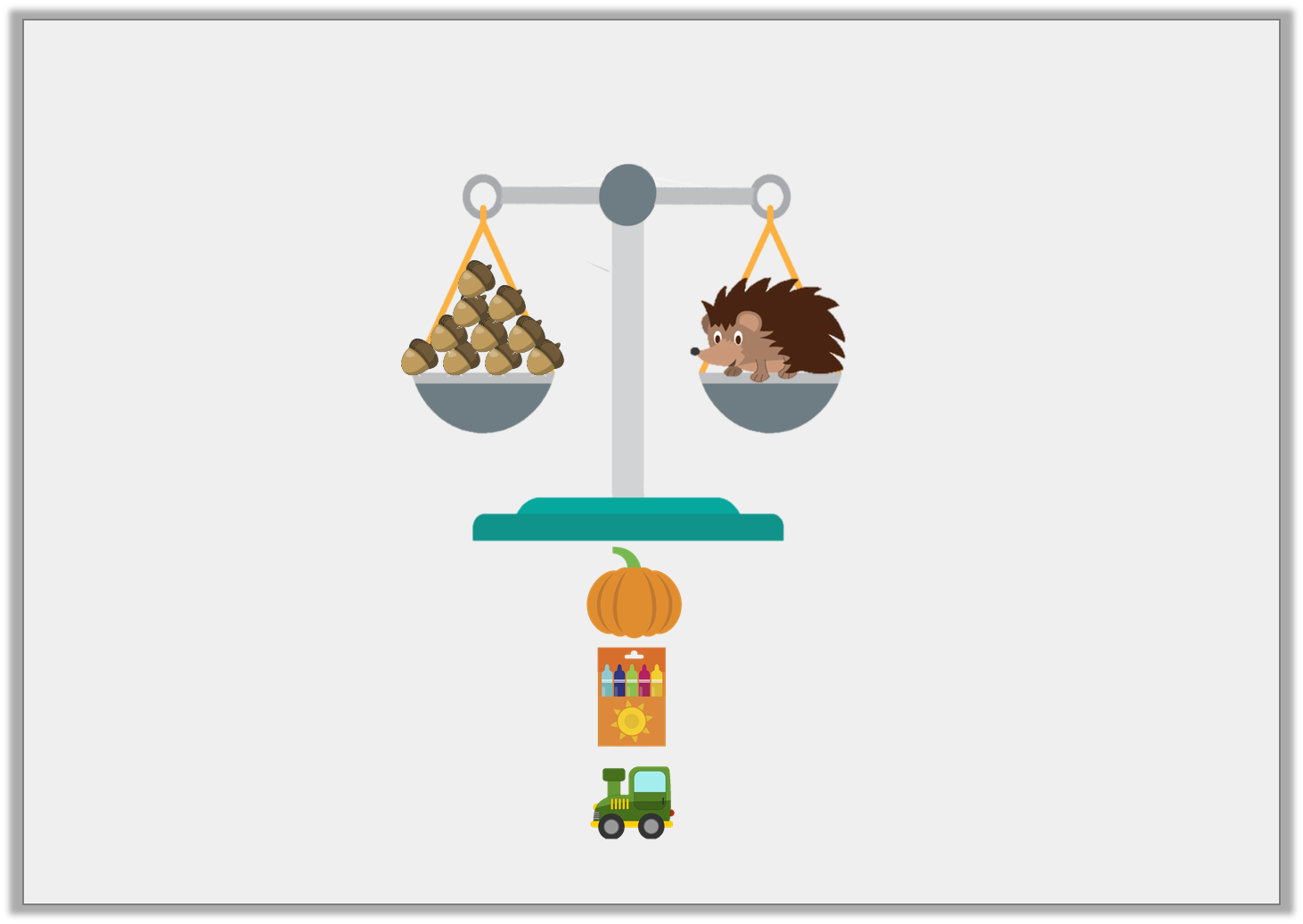 Varied Fluency 3

Which object weighs more than the hedgehog?
12 acorns
8 acorns
10 acorns
Y1
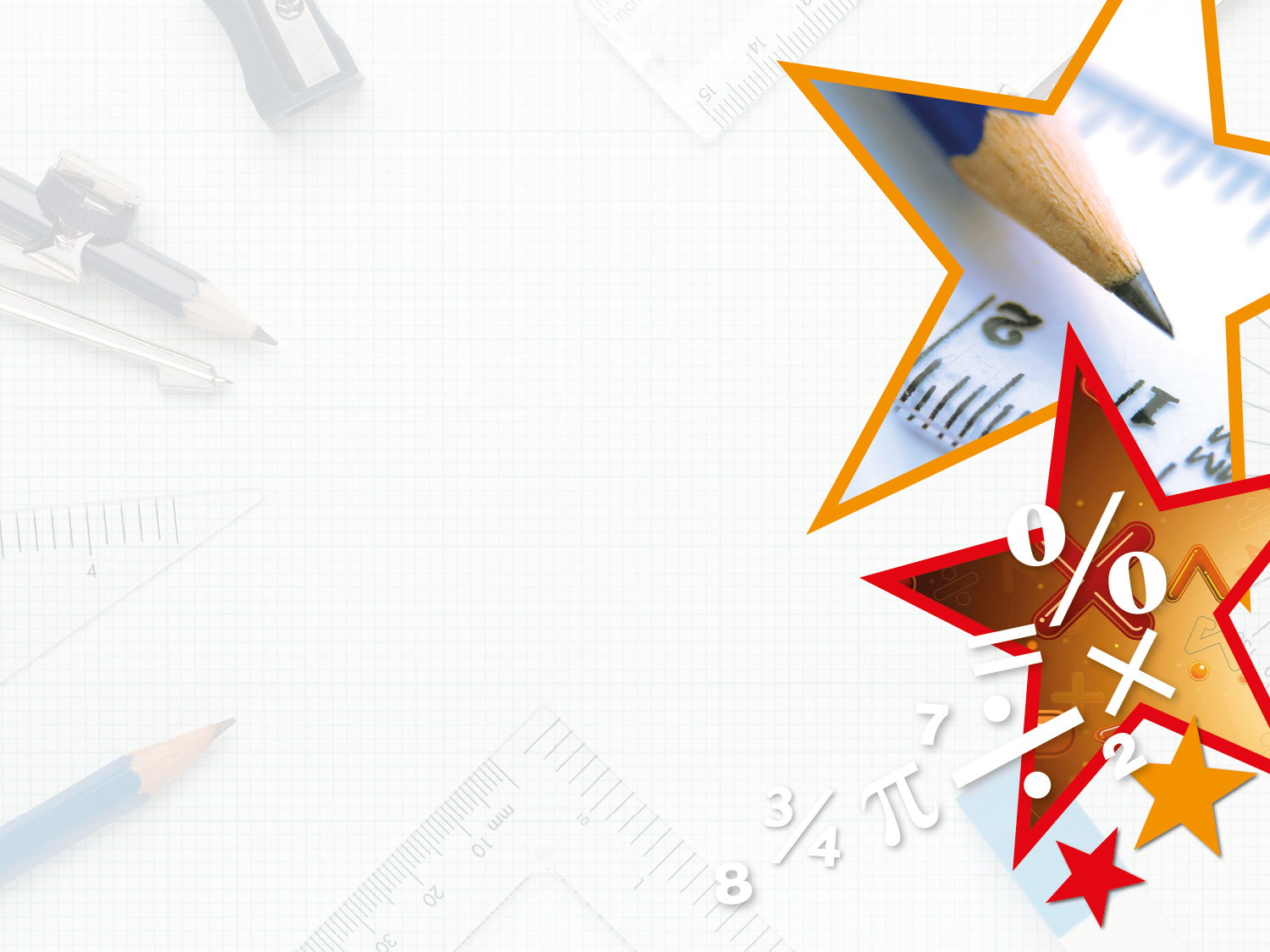 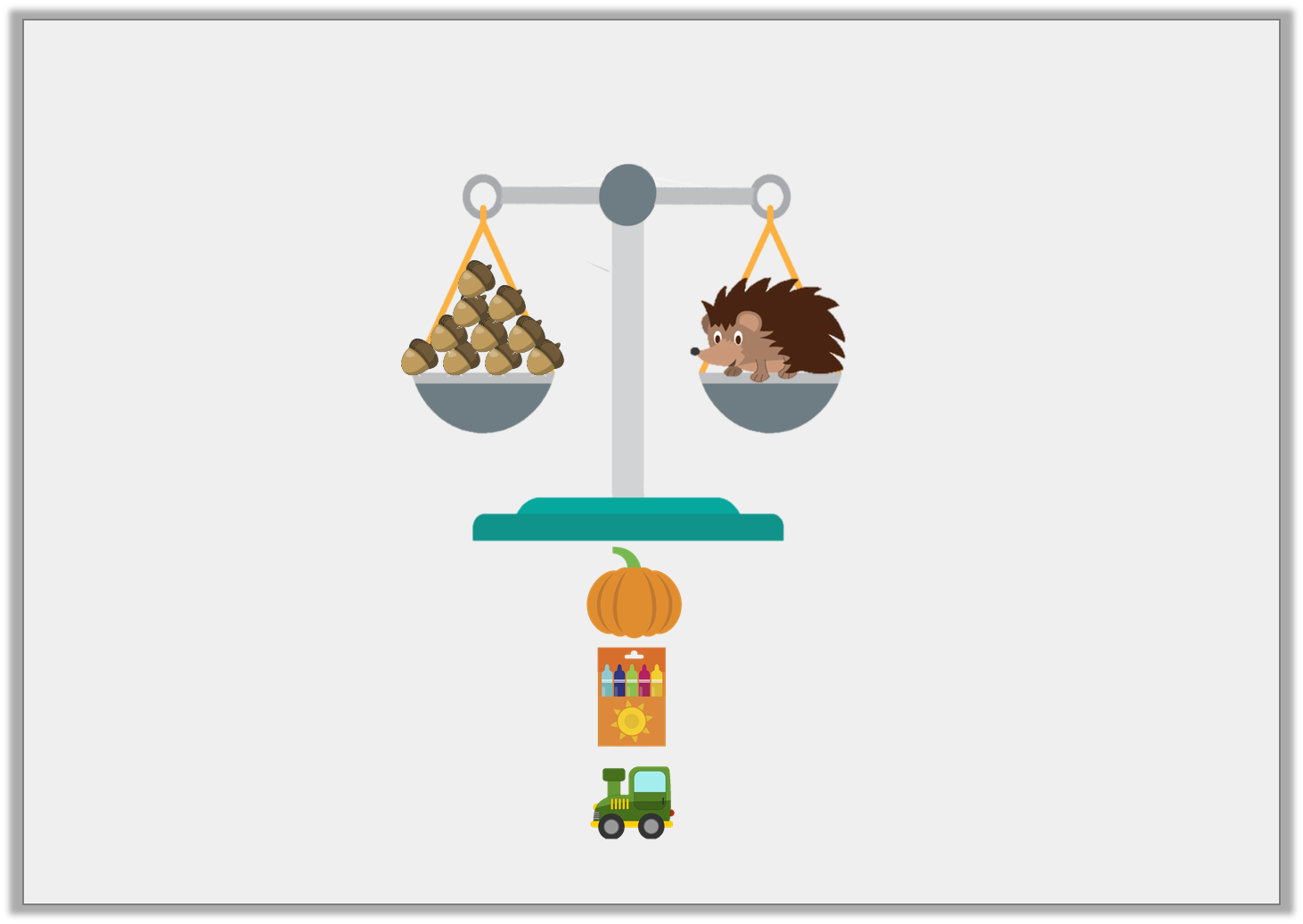 Varied Fluency 3

Which object weighs more than the hedgehog?
12 acorns
8 acorns
10 acorns
Y1
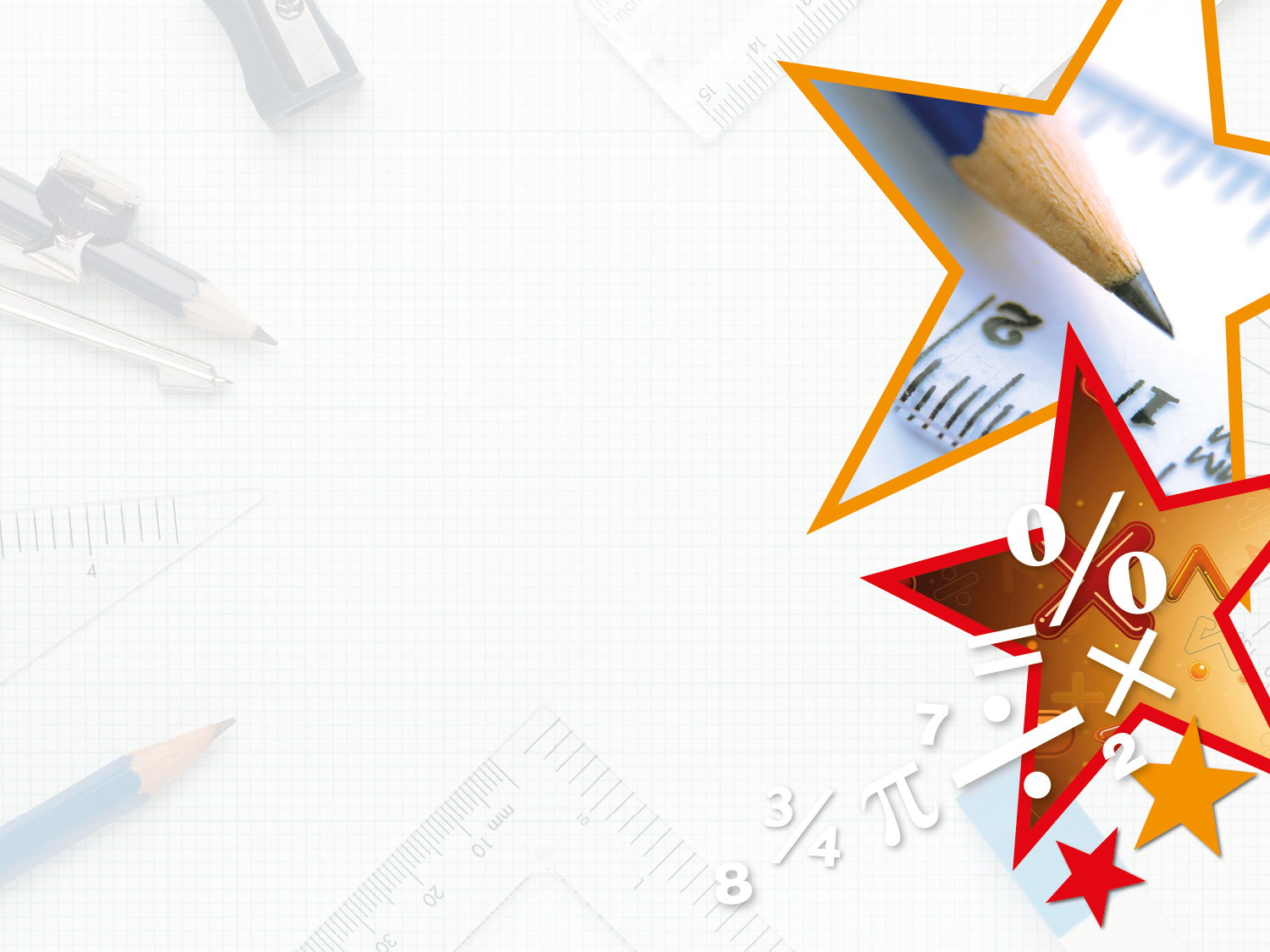 Varied Fluency 1

Order these amounts from smallest to largest.
Y2
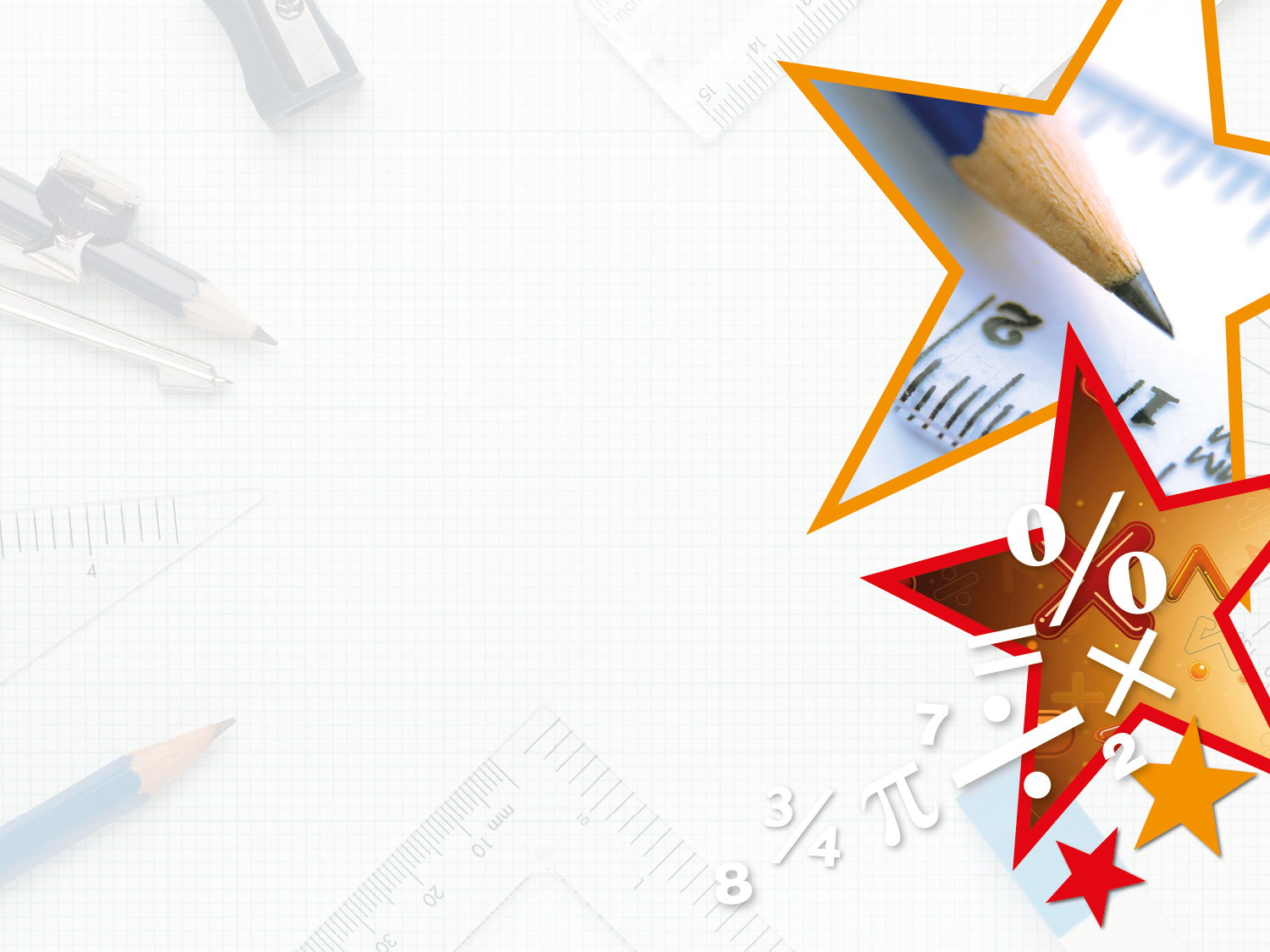 Varied Fluency 1

Order these amounts from smallest to largest.





46g, 48g, 62g
Y2
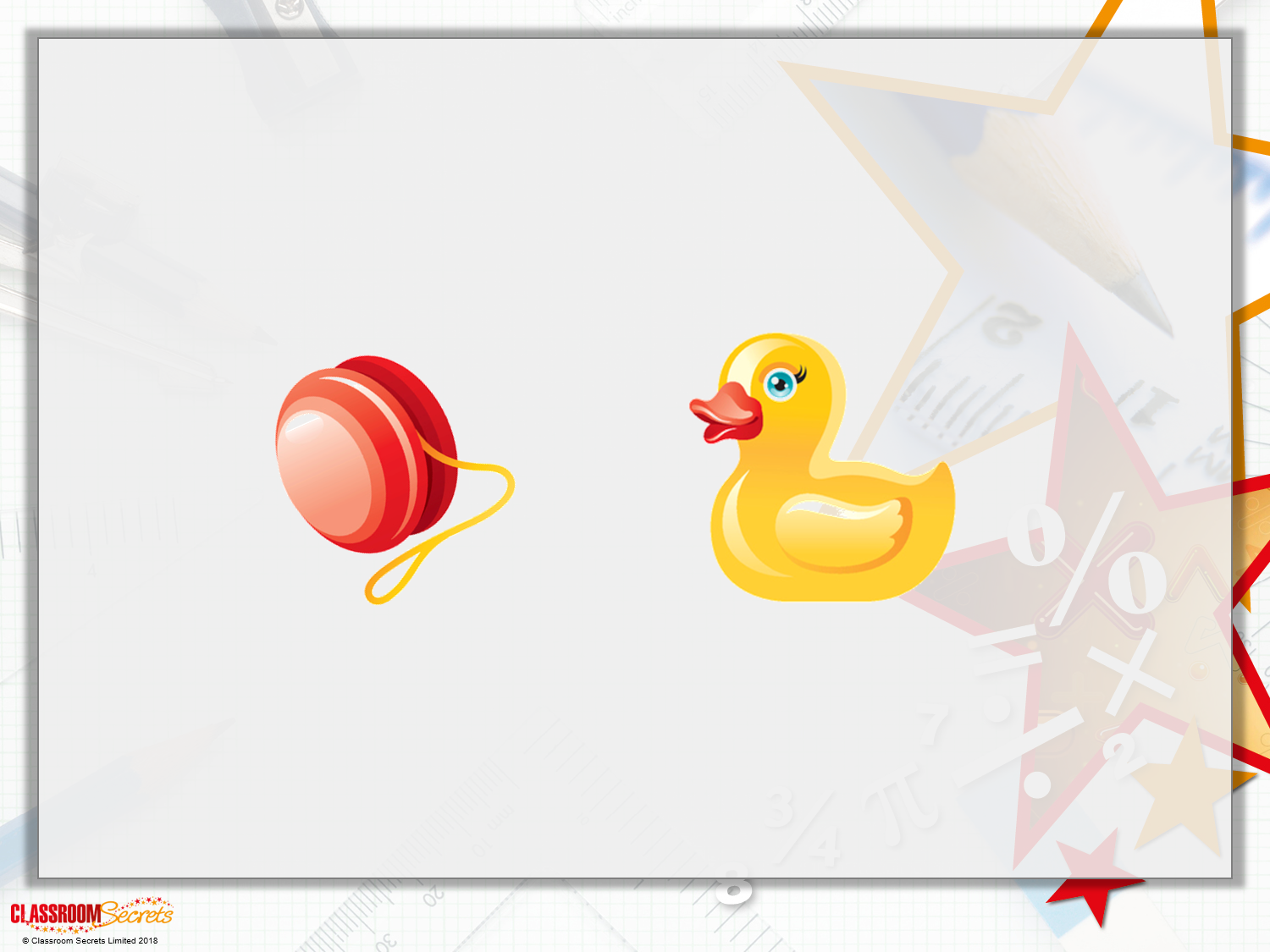 Varied Fluency 2

Complete the sentence using ‘more’ or ‘less’.

The duck weighs _______  than the yo-yo.
56g
240g
Y2
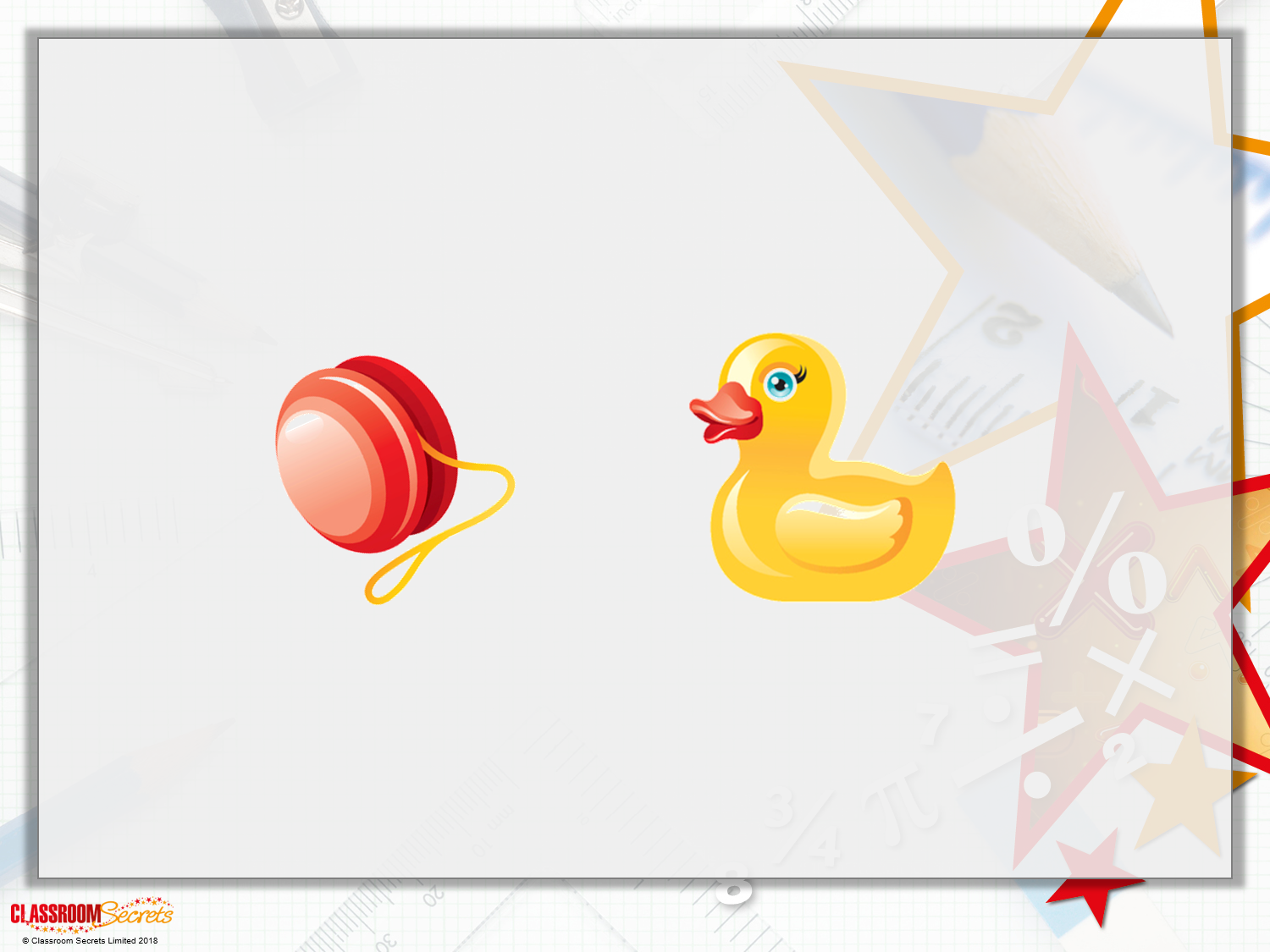 Varied Fluency 2

Complete the sentence using ‘more’ or ‘less’.

The duck weighs _______  than the yo-yo.
less
56g
240g
Y2
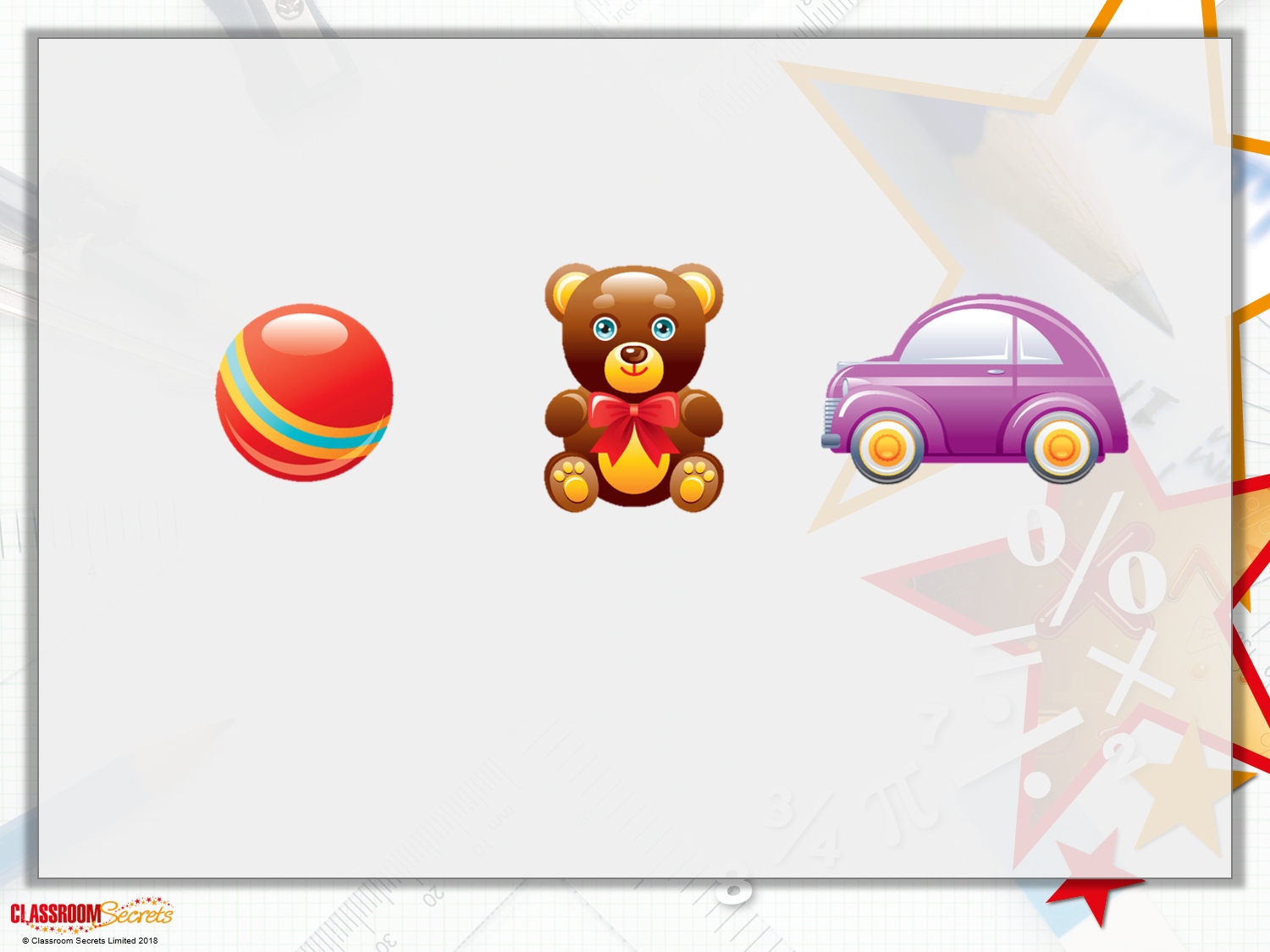 Varied Fluency 3

Circle the object that weighs the most.
108g
424g
362g
Y2
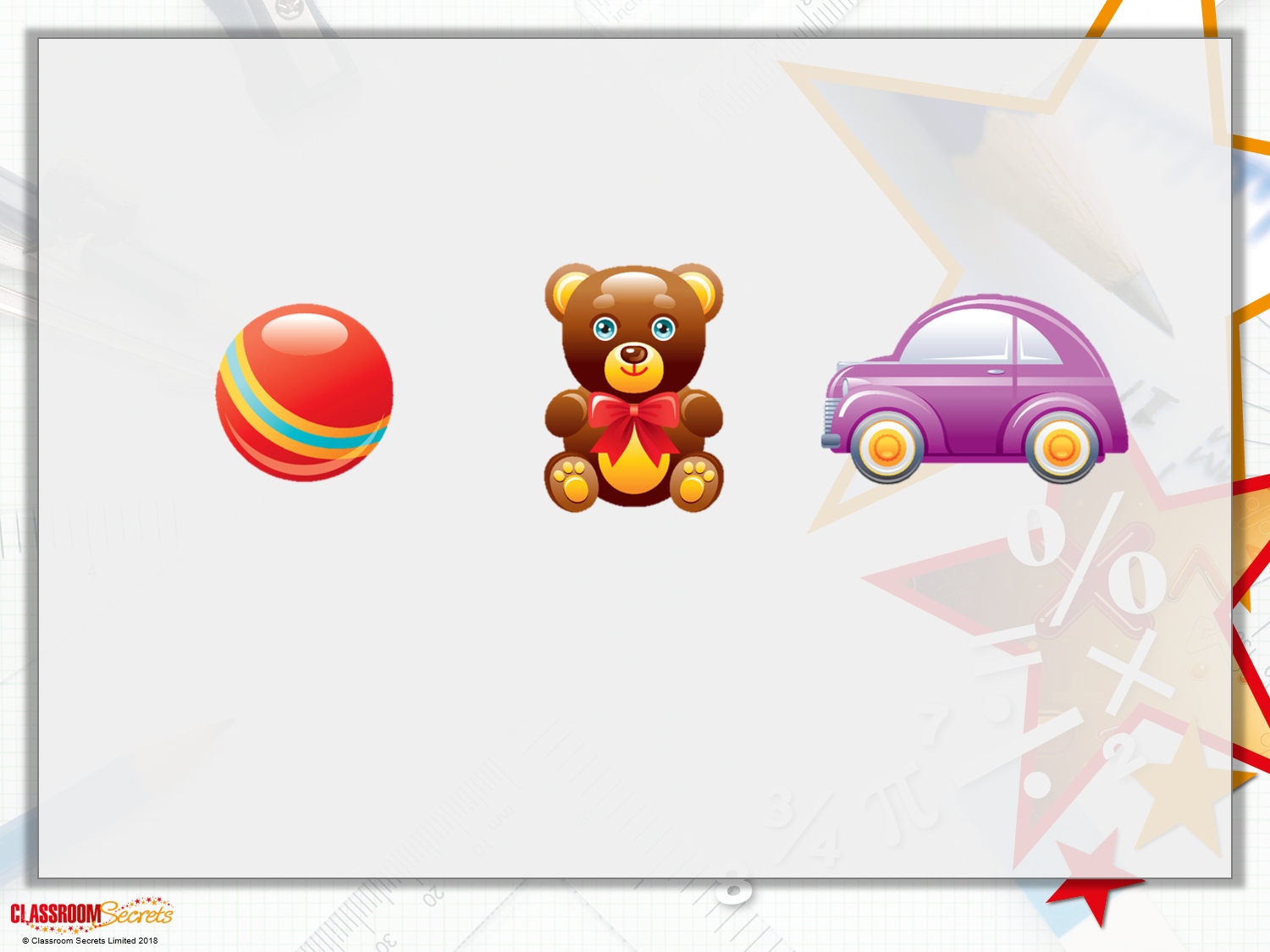 Varied Fluency 3

Circle the object that weighs the most.
108g
424g
362g
Y2